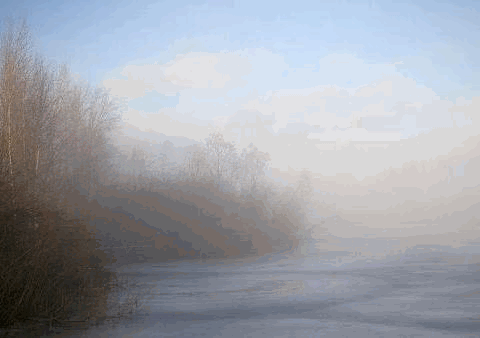 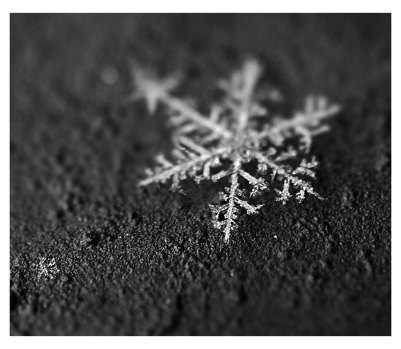 ФИЗИКА В ХУДОЖЕСТВЕННЫХ ПРОИЗВЕДЕНИЯХ
Работу выполнила: ученица  11«А» класса Чванова Дарья
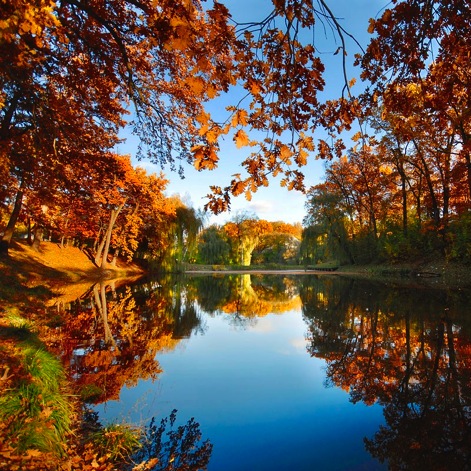 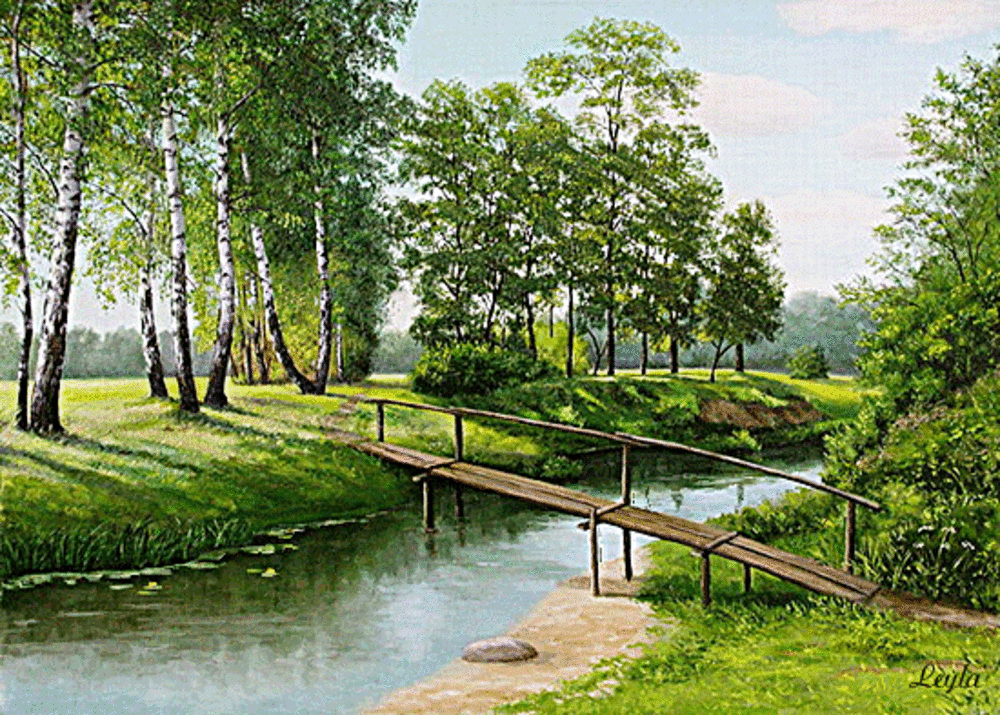 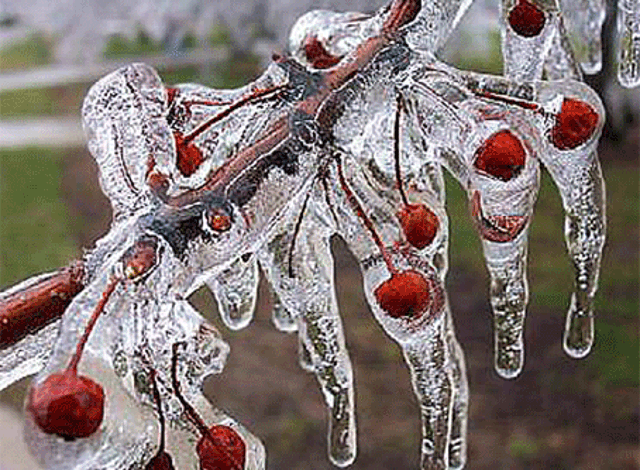 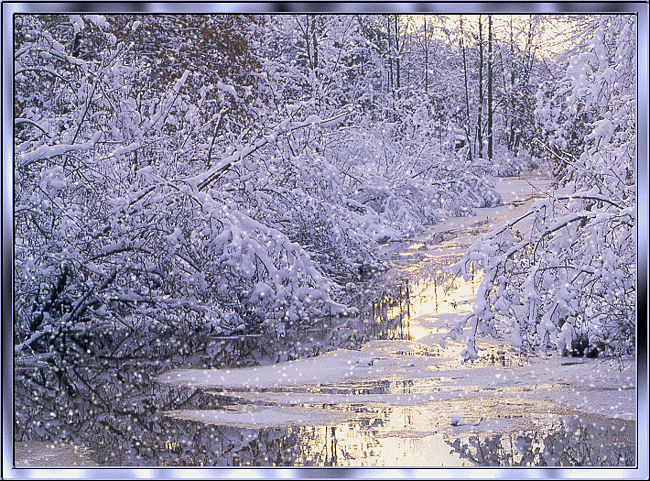 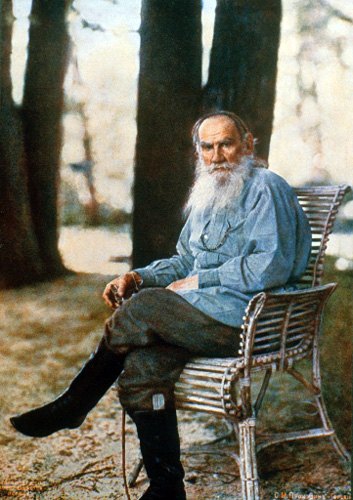 «Наука и искусство так же тесно связаны между собой, как лёгкие и сердце»
Лев Николаевич Толстой
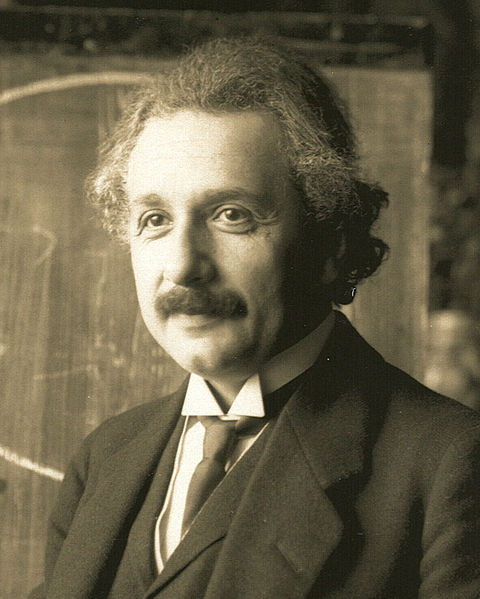 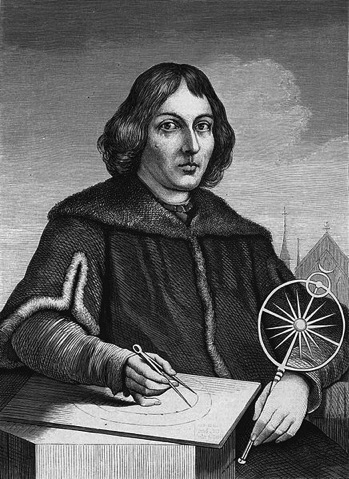 Альберт Эйнштейн
Николай Коперник
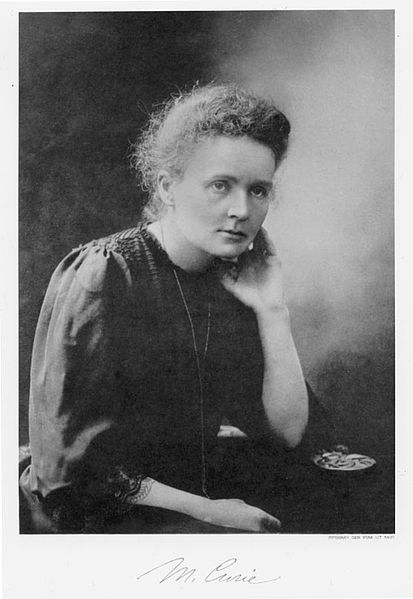 Мария Склодовская-Кюри
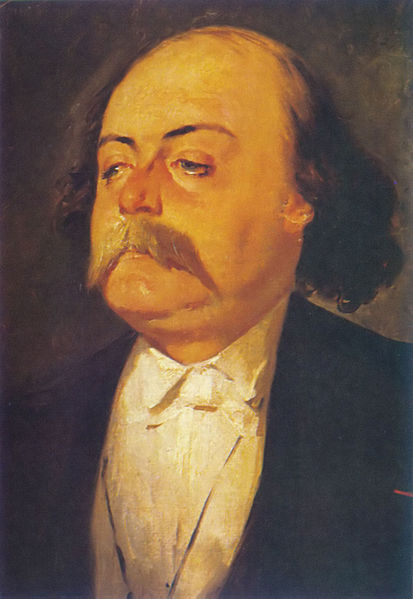 «Чем дальше, тем искусство становится более научным, а наука более художественной; расставшись у основания, они встретятся когда – нибудь на вершине»
Гюста́в Флобе́р
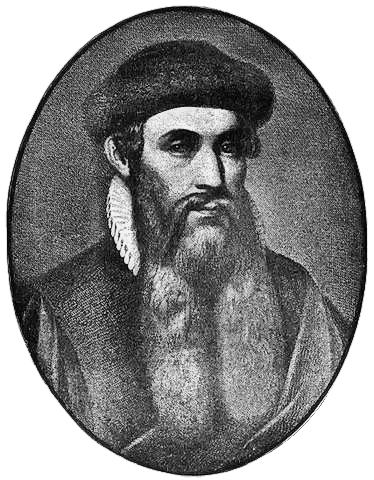 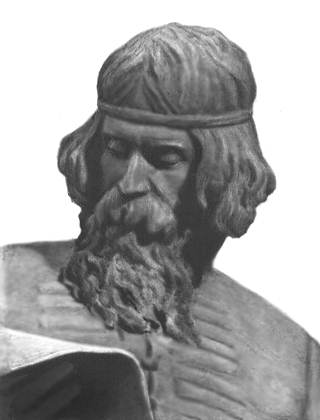 Иоганн Гутенберг
Иван Фёдоров
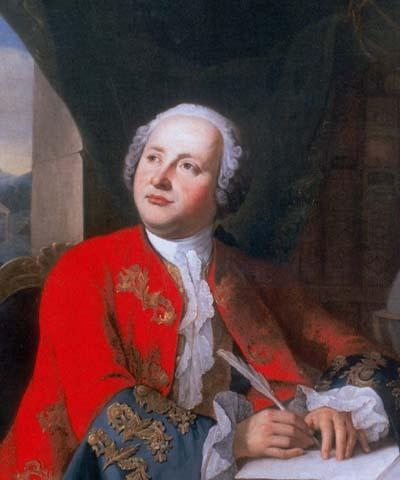 «Открылась бездна звезд полна.     Звездам числа нет, бездне – дна…»
Михаил Васильевич Ломоносов
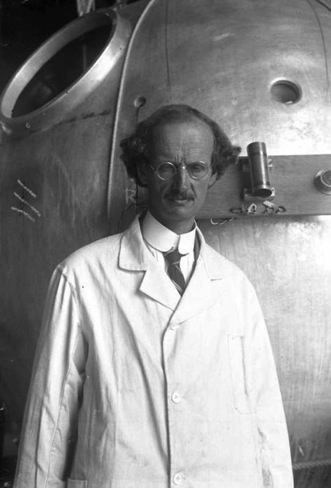 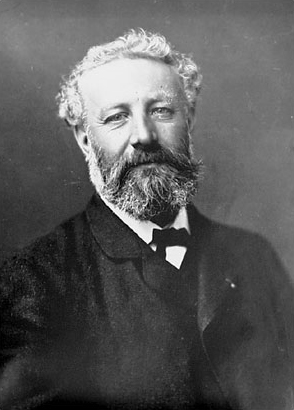 Жюль Верн
Огюст Пиккар
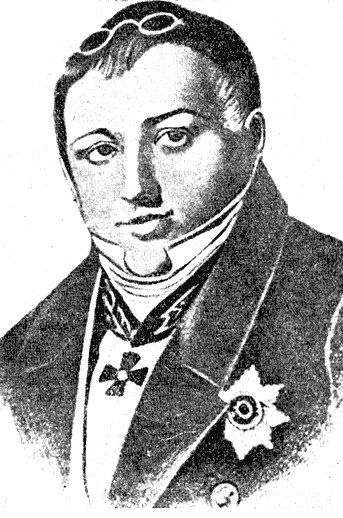 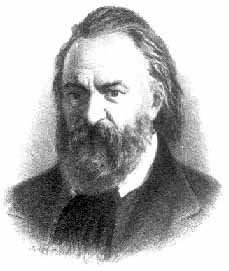 Александр Иванович Герцен
Павел Львович Шиллинг
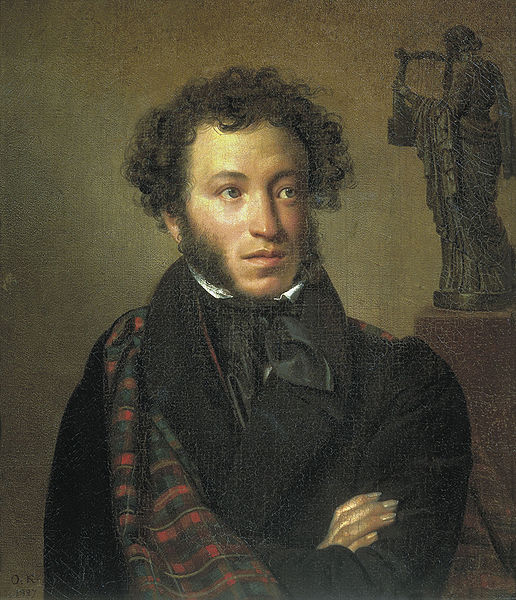 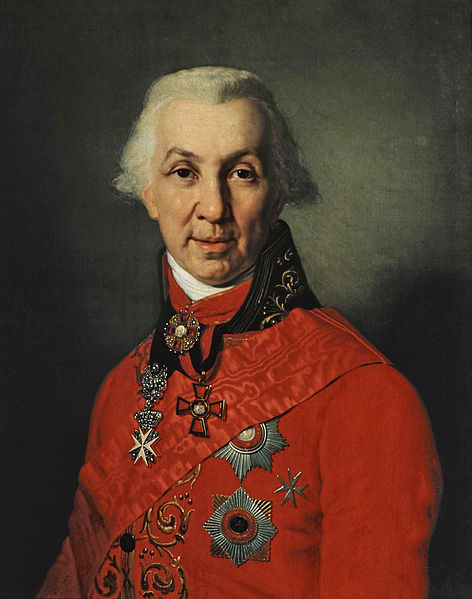 Александр Сергеевич Пушкин
Гавриил Романович Державин
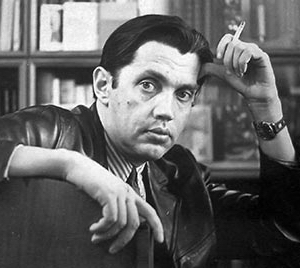 Роберт Рождественский
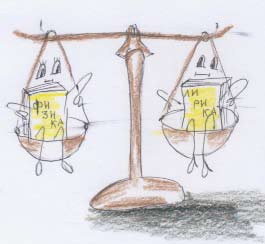